Preparing Pre-service Teachers to Support Children’s Social Emotional Development and Address Challenging Behaviors
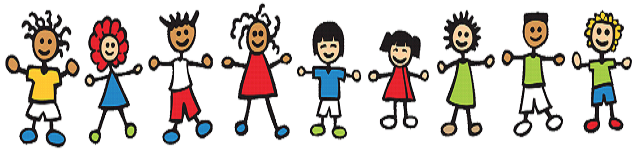 Angel Fettig, Ph.D.
CSEFEL Pyramid Model Higher Education Institute
Why teach social emotional development?
Teachers reported not using effective strategies or receive limited support to address challenging behaviors. 
Teachers viewed challenging behavior as having an adverse effect on them and their students.
Teachers want more training to address challenging behaviors.

(Westling, 2010; Health Care Exchange, undated)
Timeliness
Roll out of Social Emotional Learning Standards
Pyramid Model State
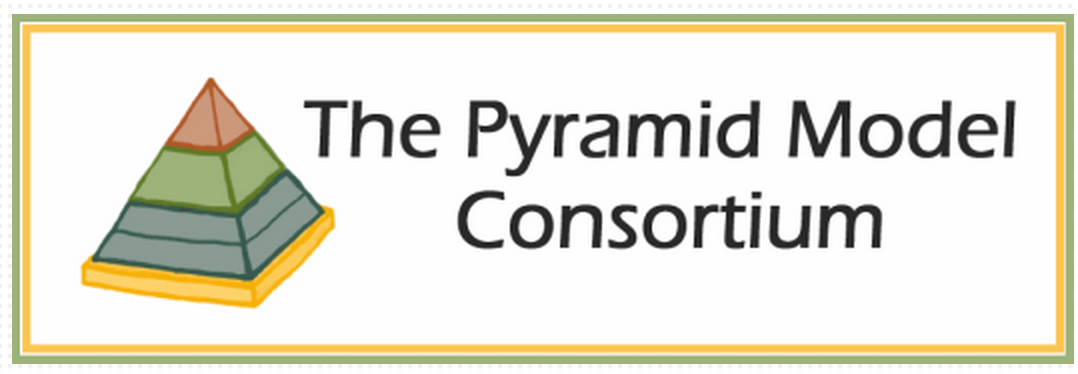 Do teachers know how to address challenging behaviors?
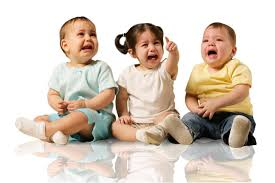 Text Books
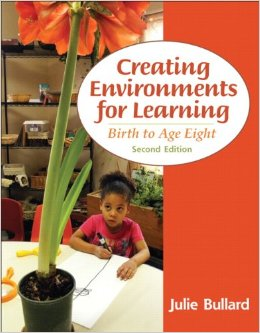 Bullard, J. (2014). Creating Environments for Learning: Birth to Age Eight. Second
Edition. Columbus, OH: Merrill. (ISBN: 0-13-286754-0)
Text Books
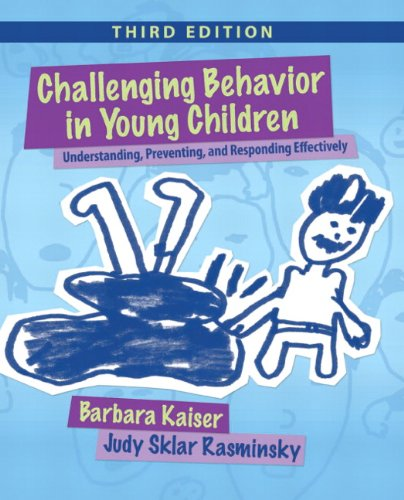 Kaiser, B., & Rasminsky, J. (2011). Challenging Behavior in Young Children:
Understanding, Preventing, and Responding Effectively. Third Edition. Boston:
Allyn & Bacon. (ISBN 0-13-215912-0)
Course
ECHD 221 - Supporting Young Children’s Social Interactions & Emotional Growth
Sophomores & Juniors
3 credits
1hr 15 minutes 2x/week or 2hr 45 minutes 1x/week
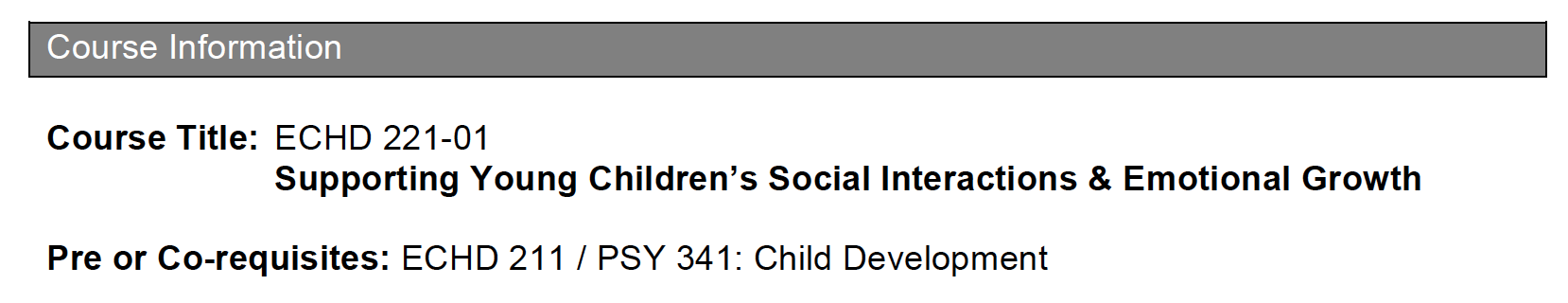 Topics
What is Social Emotional Development
Developmentally Appropriate Practice & Standards
Building Relationships
Creating Supporting Environment
Teaching Social and Emotional Strategies
Functional Behavior Assessment & Behavior Support Plan
Classroom Behavior Management Strategies
Family and Community Involvement
Inclusion
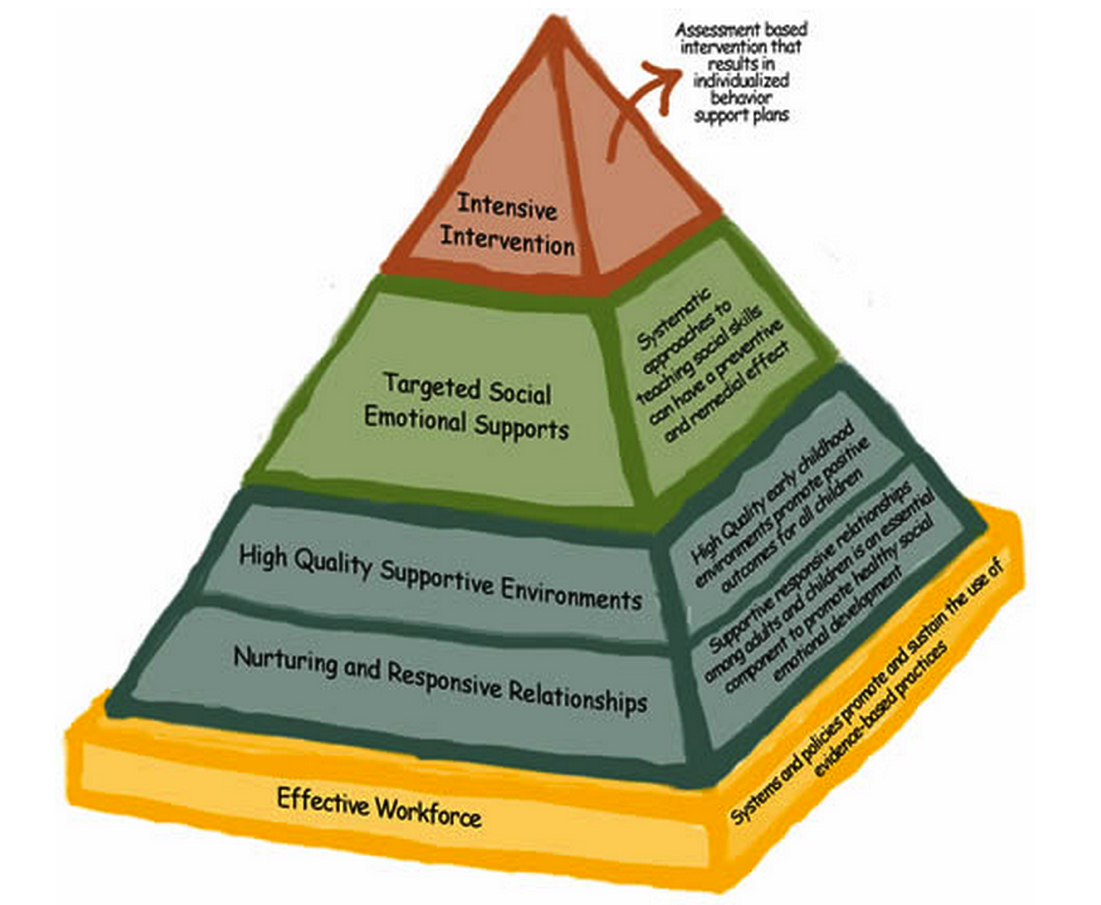 2 weeks
3 weeks
4 weeks
2 weeks
Building Relationships
Children, Families, Coworkers
Why, When, How
Behavior & Culture
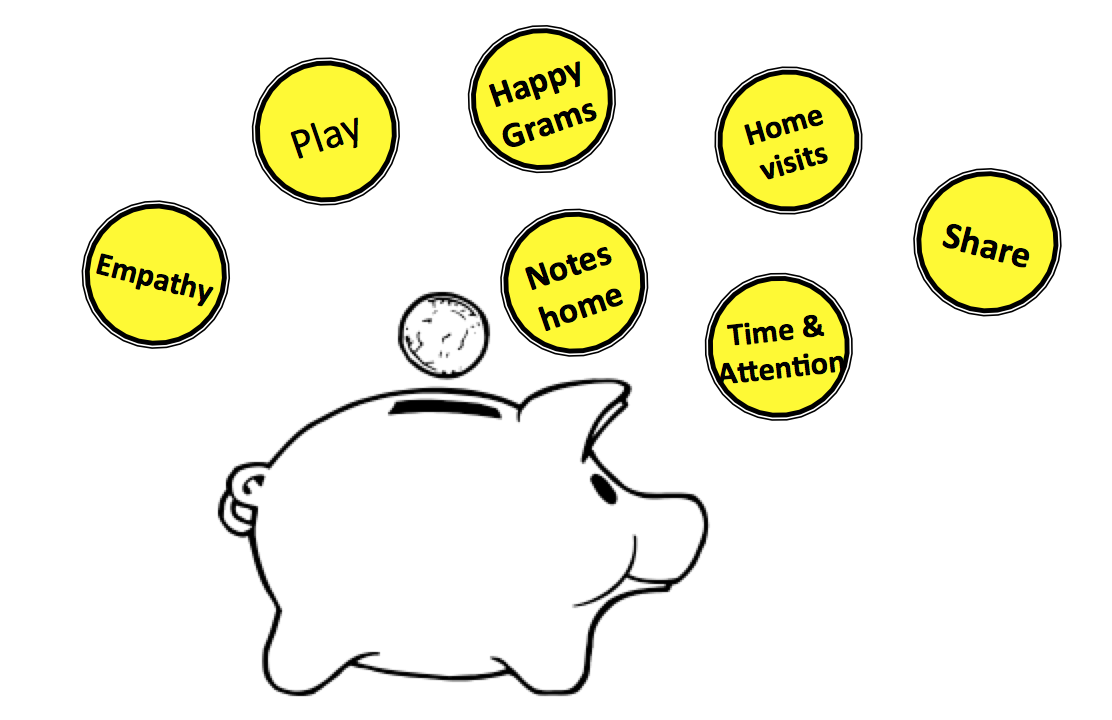 What other courses can you embed these topics?
Sample Activity
What does it look like – TPOT video observation
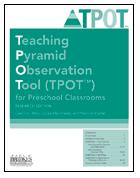 Creating Supportive Environment
Importance
Universal Design for Learning
Engagement
Setting up Learning Centers
Schedules & Routines
Transitions
Rules & Expectations
What other courses can you embed these topics?
Sample Activity
Critiquing Classroom Setup/Environment
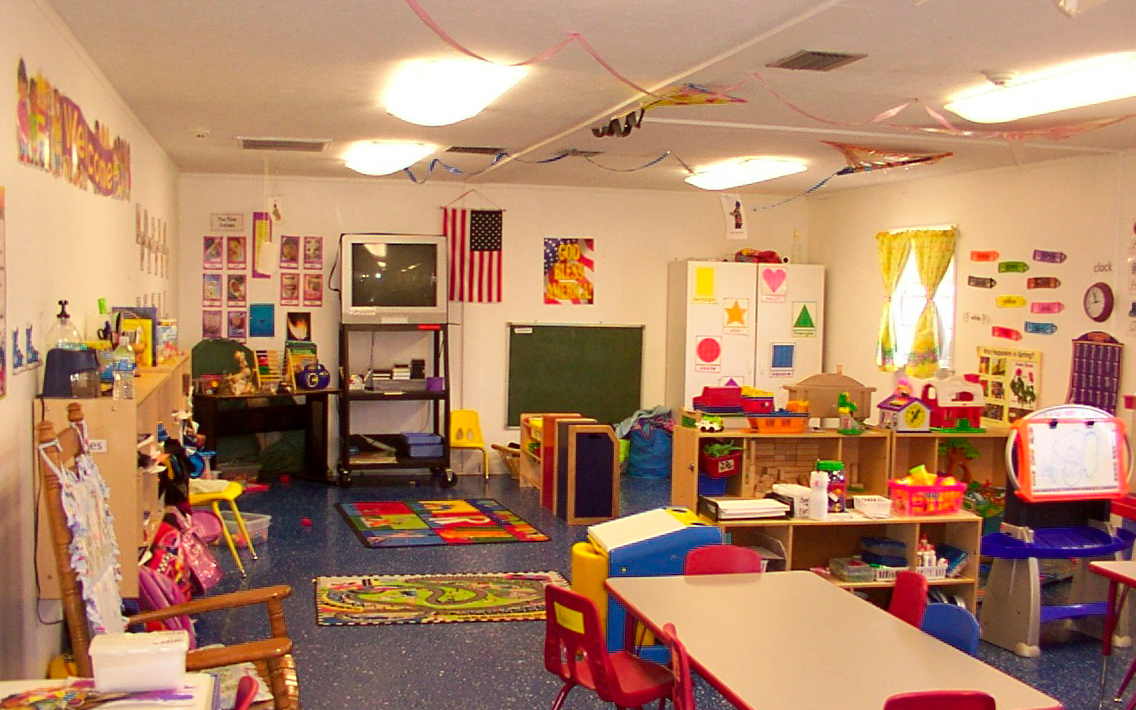 Sample Activity
Design a Learning Center
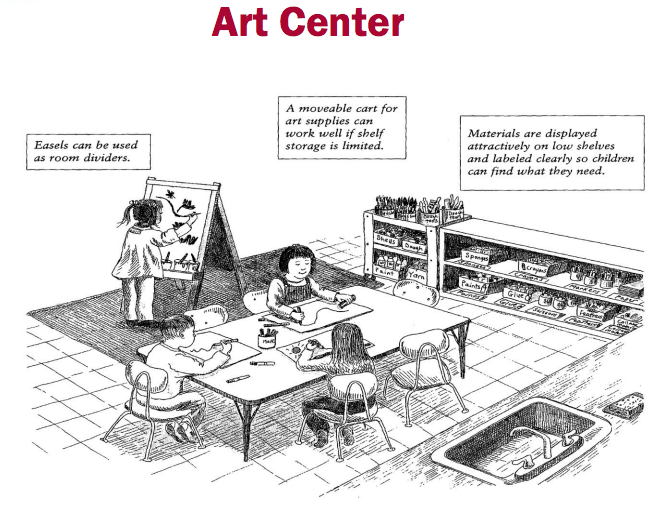 Sample Activity
Your school district has done poorly on standardized tests.  They are now considering cutting outdoor time to allow more time for academics.  Write a short letter to your school district, providing explanations on why outdoor time should not be cut.
Teaching Social & Emotional Skills
Friendship Skills
Emotional Literacy
Empathy & Emotion Management
Using Children’s Books to Teach Social Emotional Skills
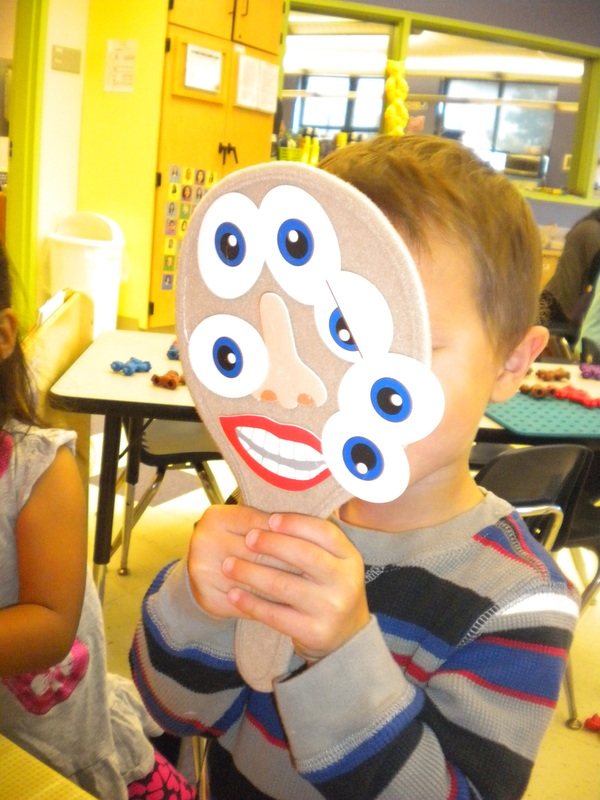 What other courses can you embed these topics?
Sample Activity
Use sticky notes and write down questions/comments to support
Emotional Vocabulary
Friendship skills
Problems solving skills

Create an extension activity
    that supports children’s 
    social emotional development
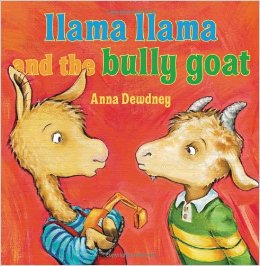 Functional Assessment & Behavior Support Plan
4 Processes of Positive Behavior Support
Antecedent-Behavior-Consequence
Identifying Function/Purpose of Behavior
Components of Behavior Support Plan
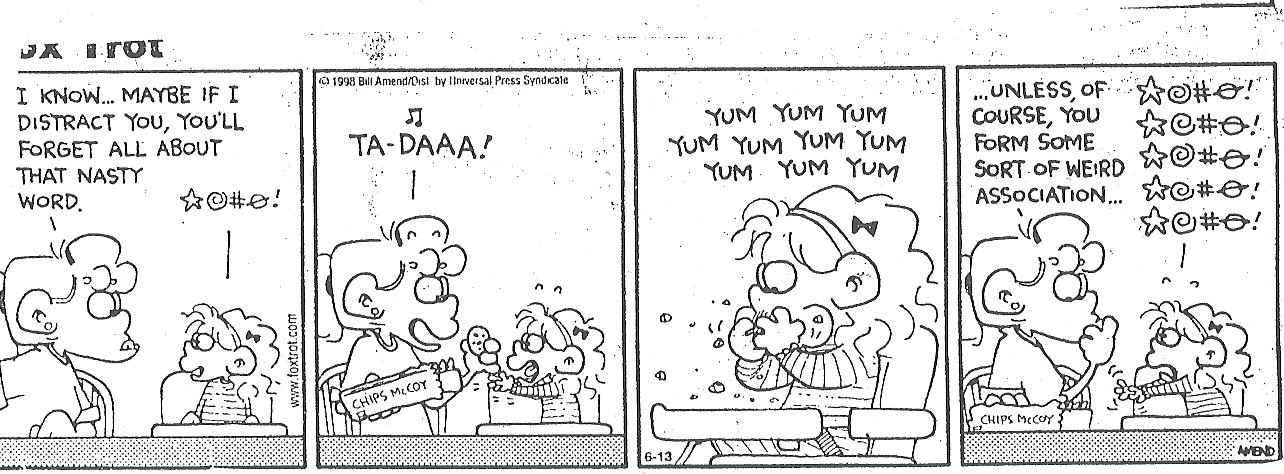 What other courses can you embed these topics?
Sample Activity
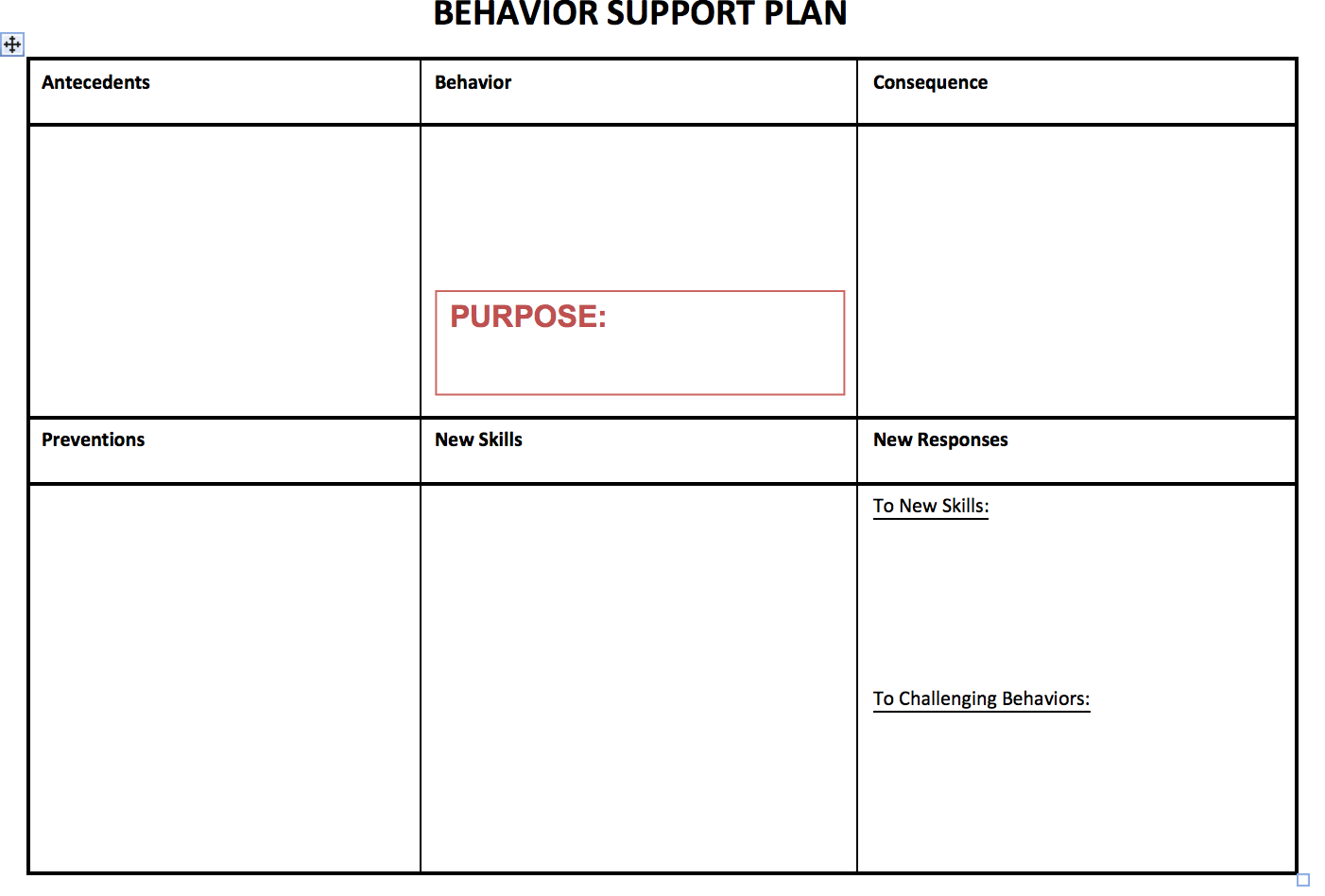 Assignments
Environmental Observation Reflection
Classroom Behavior Management
Social Emotional Lesson Plan
Sample Assignment
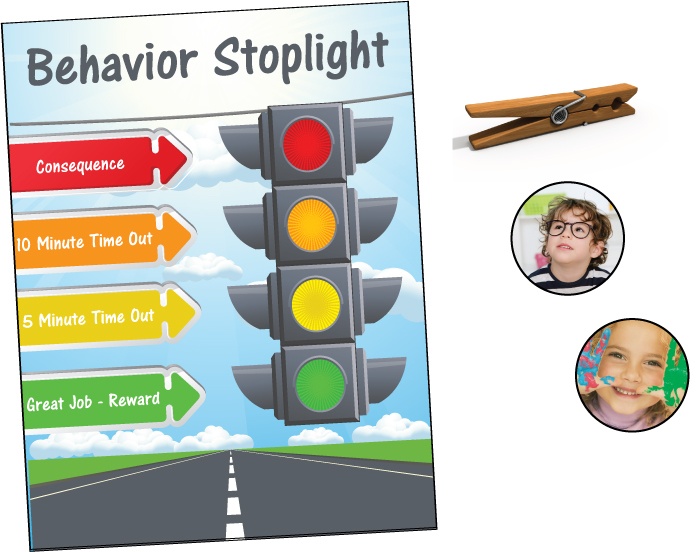 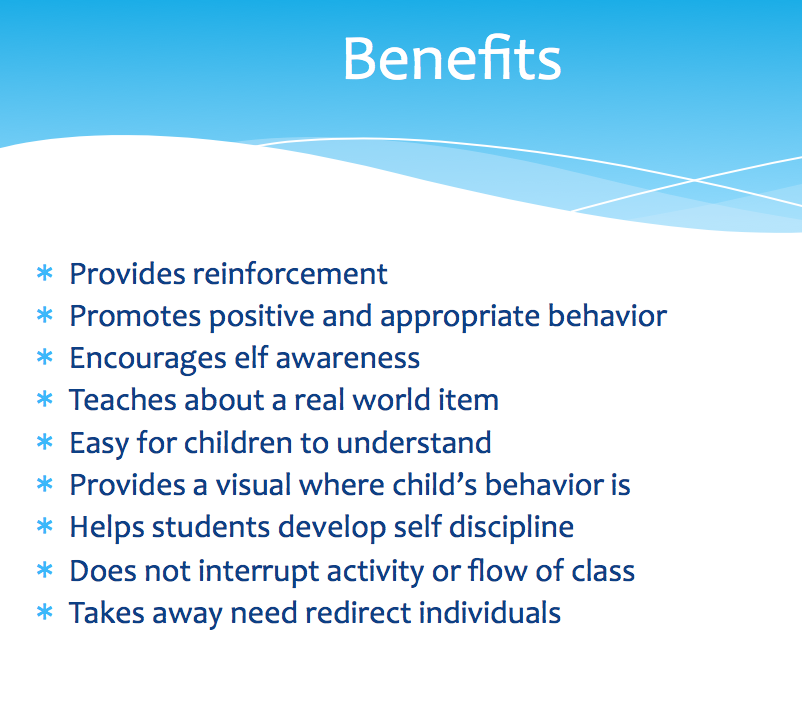 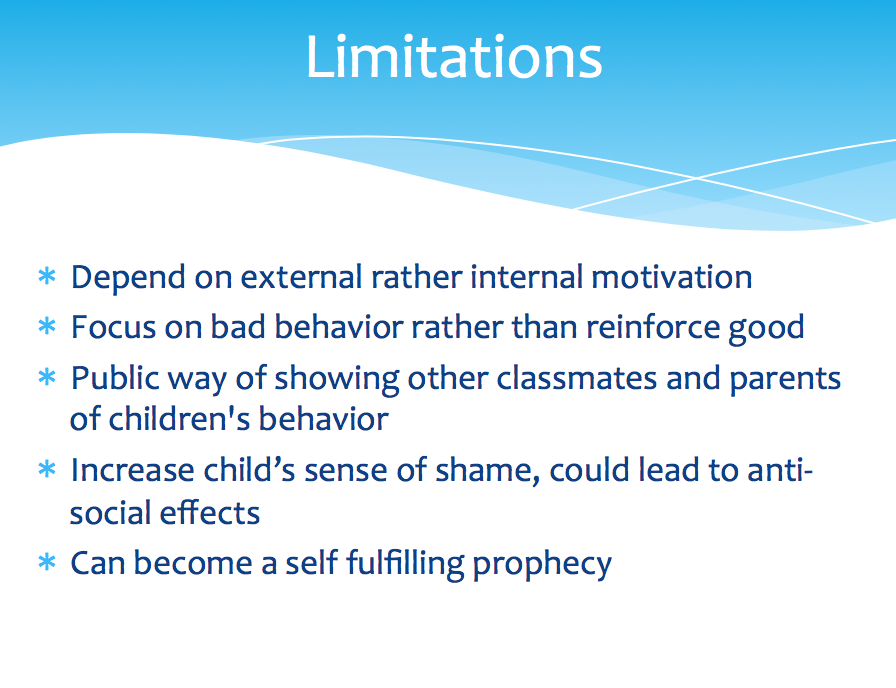 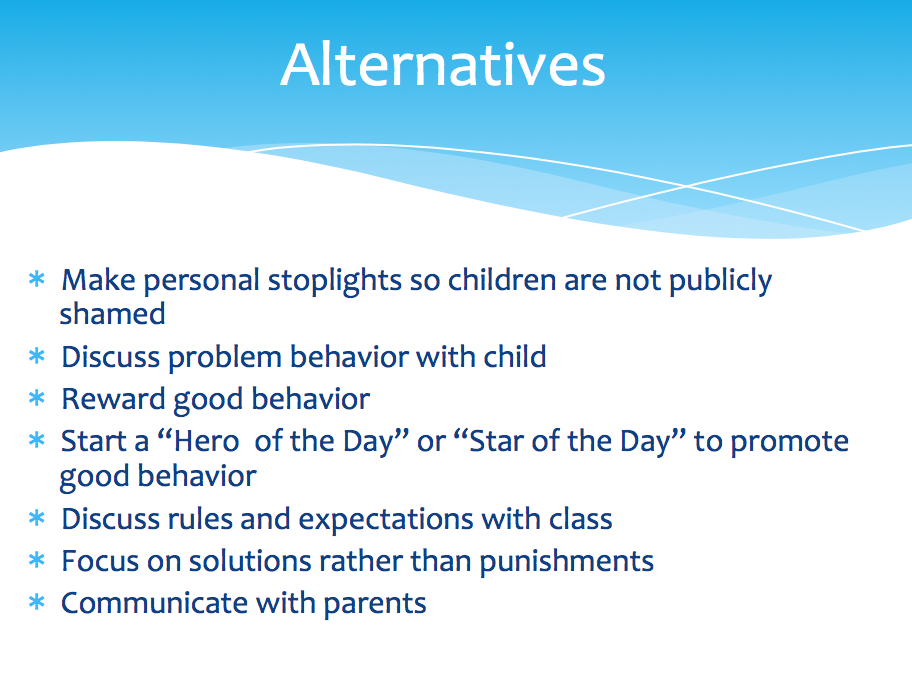 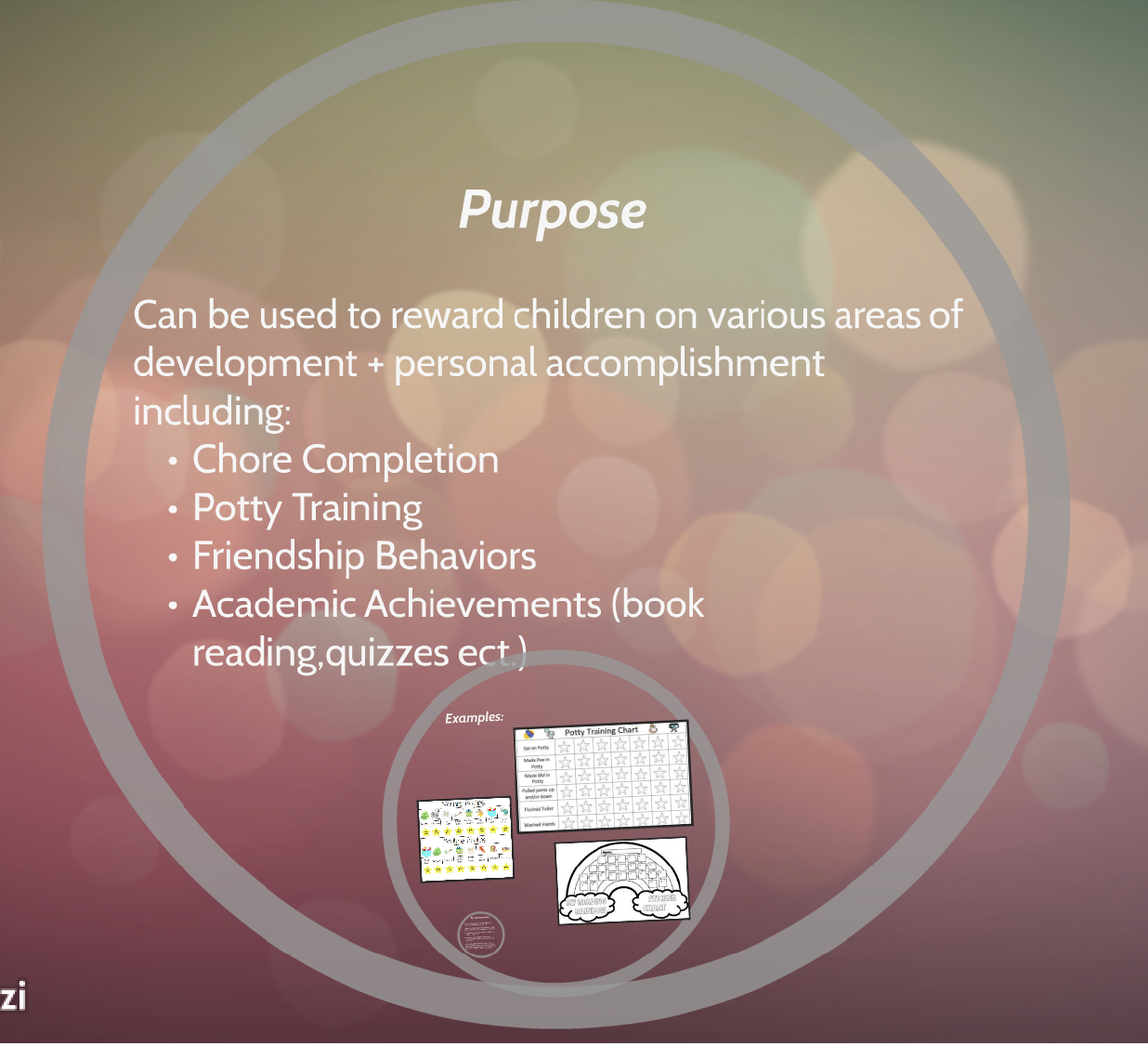 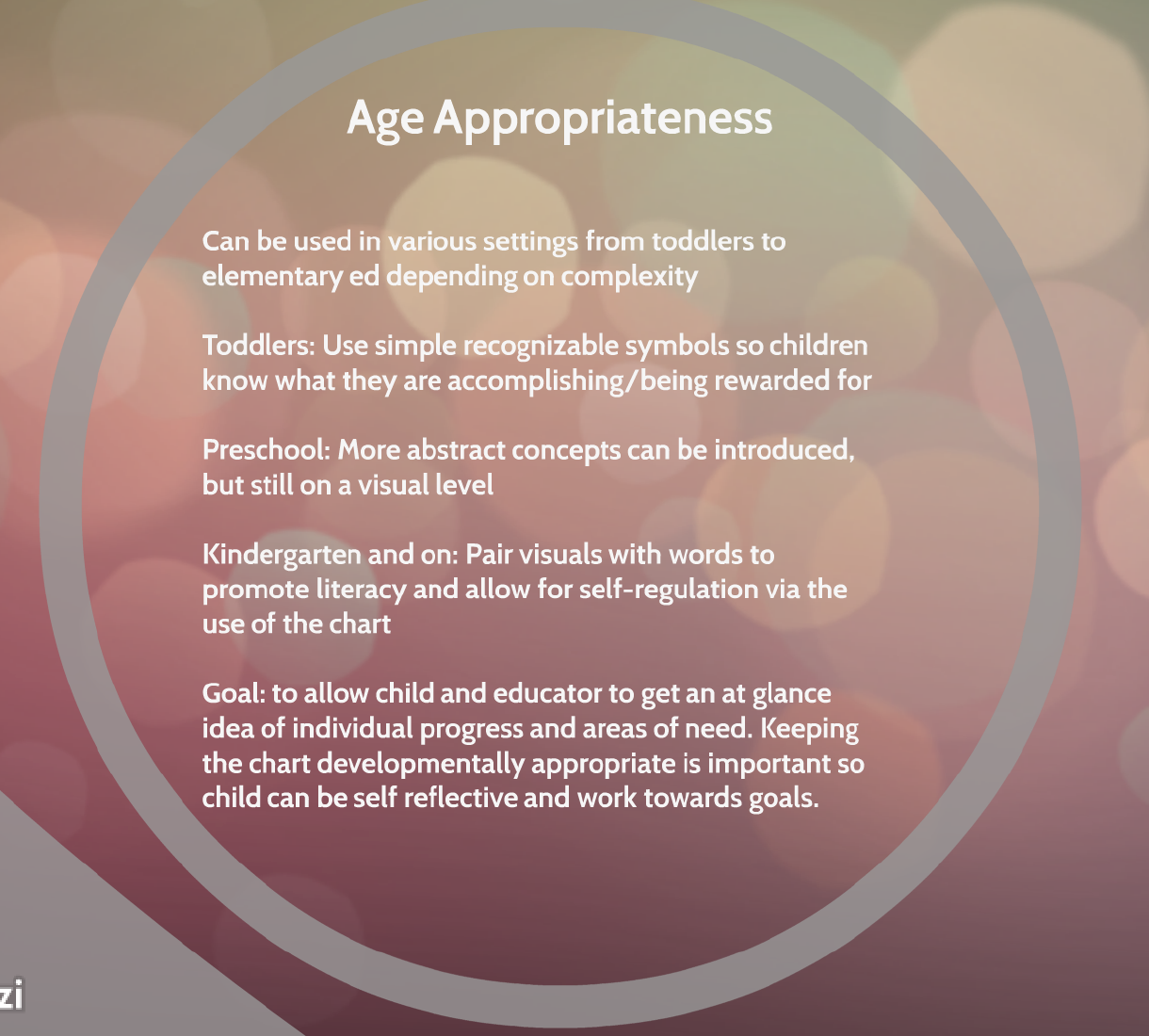 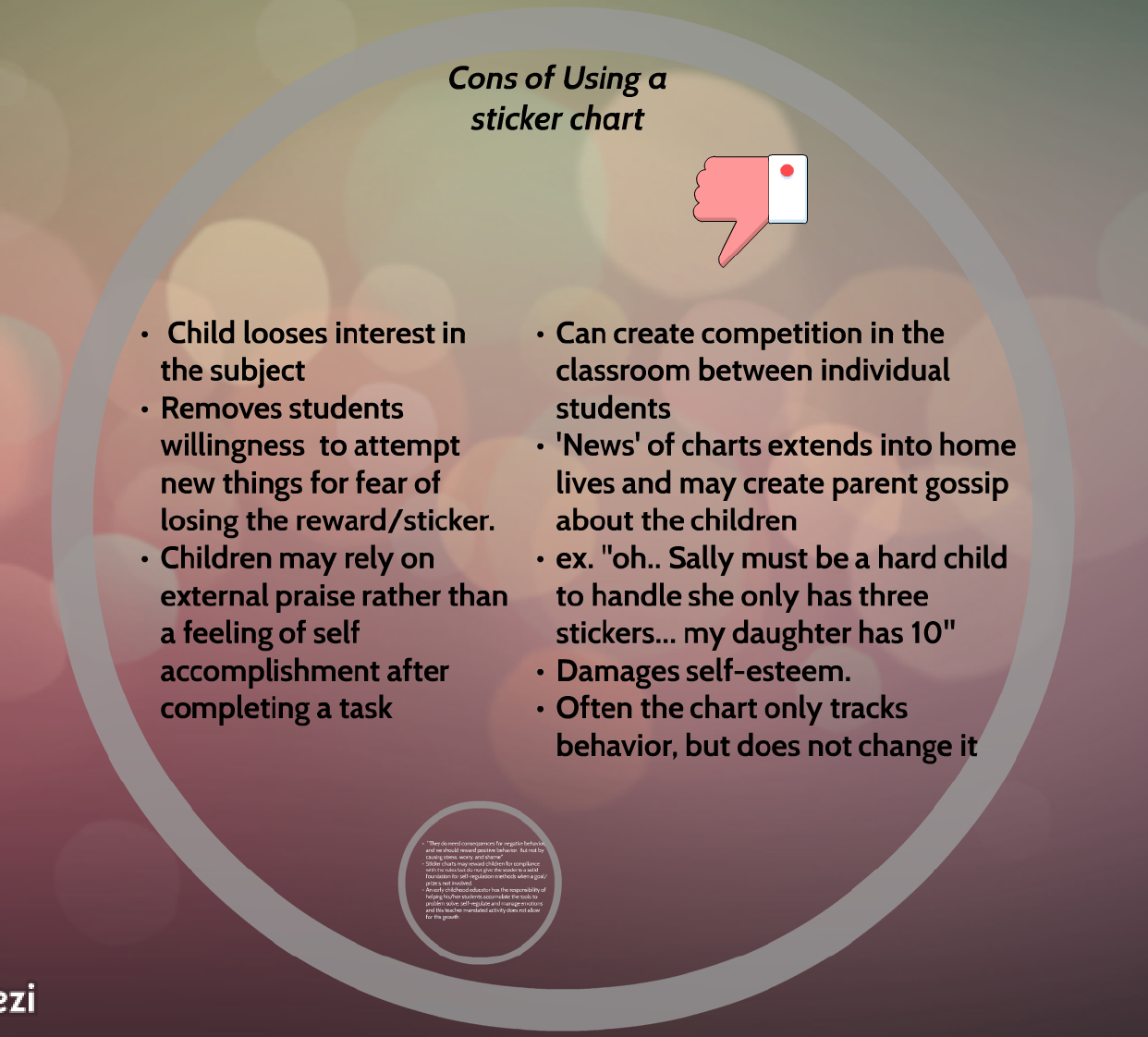 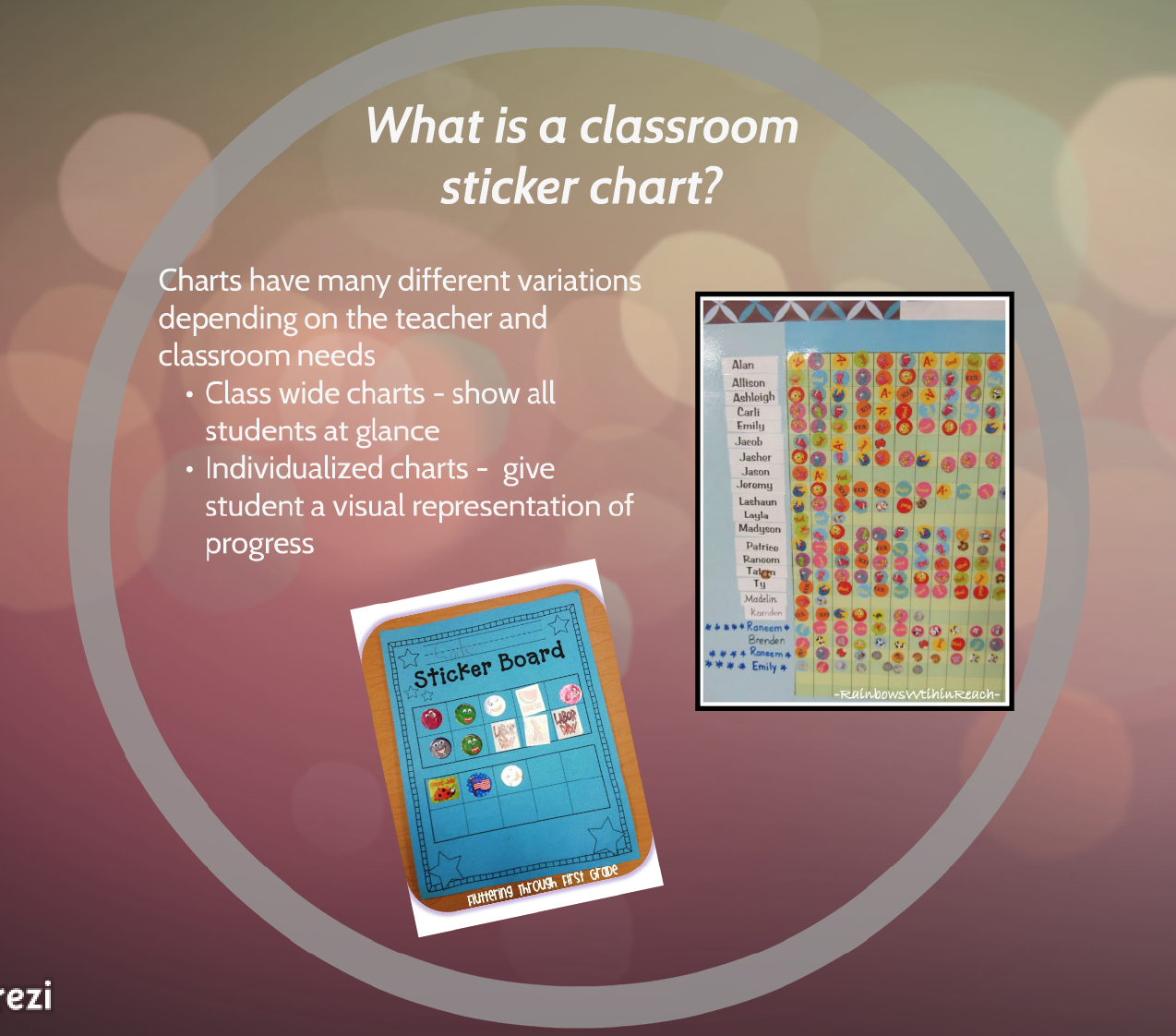 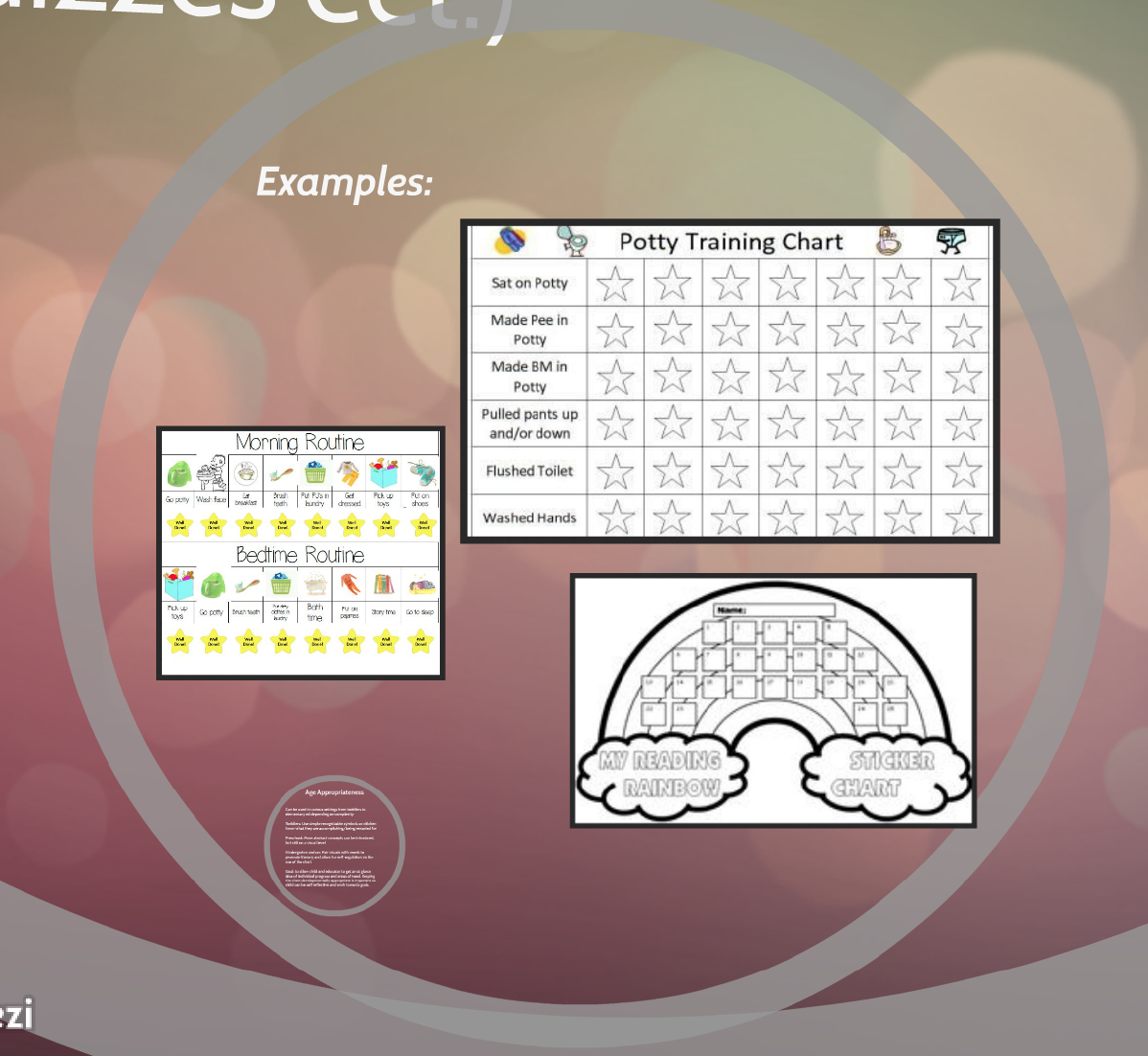 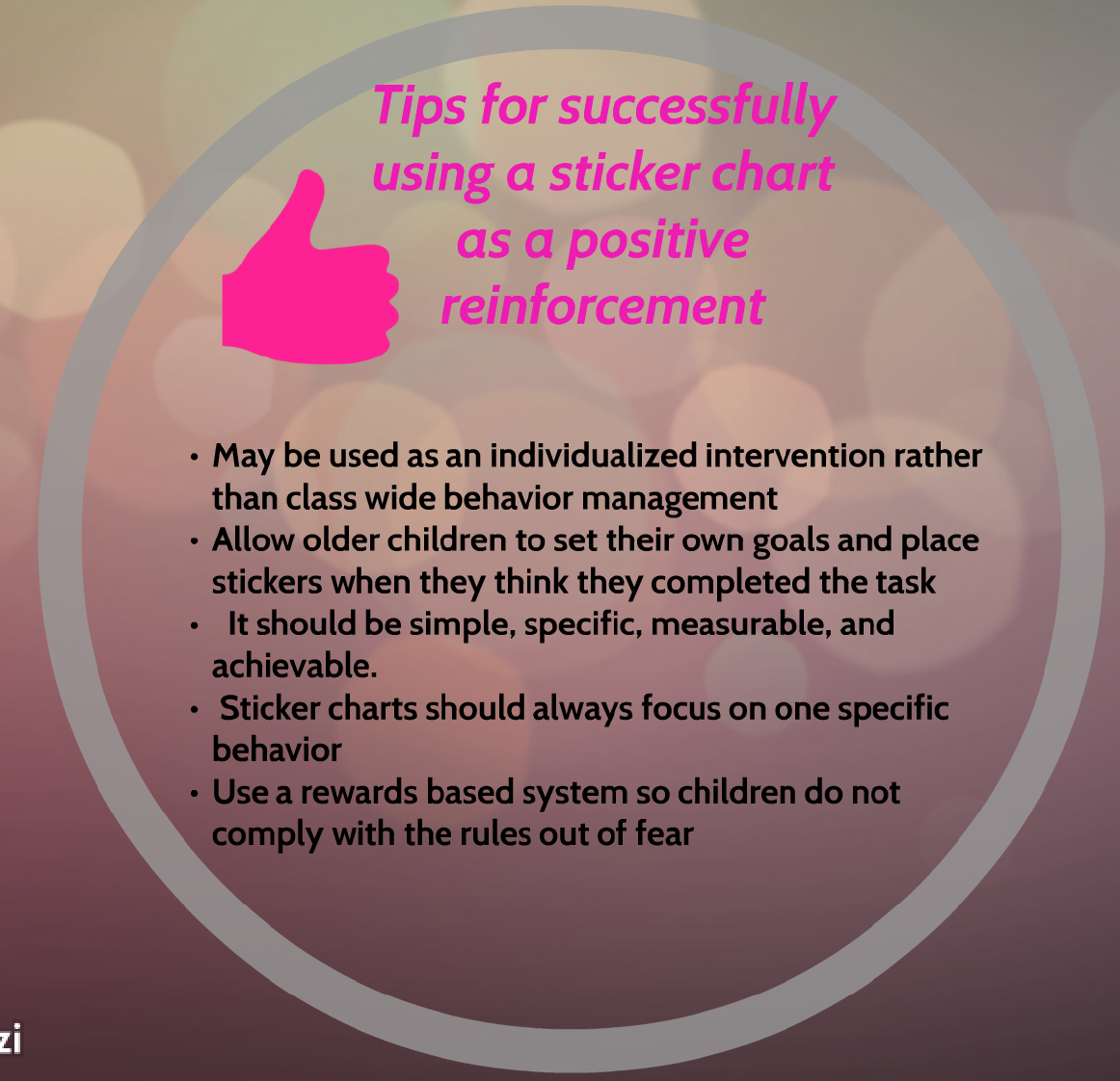 Challenges
Experiences
Believes around discipline
Course sequencing
Assessing practice
Questions
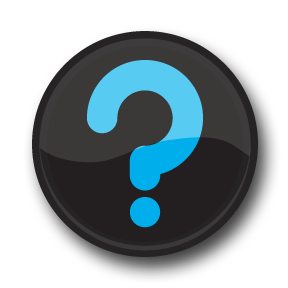 Contact
Angel Fettig, PhD
Early Childhood Education
University of Massachusetts Boston
College of Education and Human Development
(617) 287-6394
angel.fettig@umb.edu